Réforme APE – 2ème lecture
6 juillet 2018
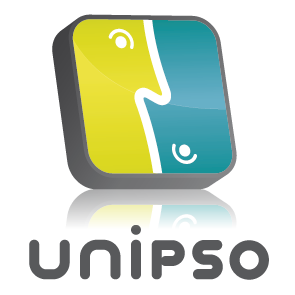 UNION DES ENTREPRISES A PROFIT SOCIAL
Adoption 2ème lecture
Accord politique le 21 juin

Textes formellement notifiés le 28 juin
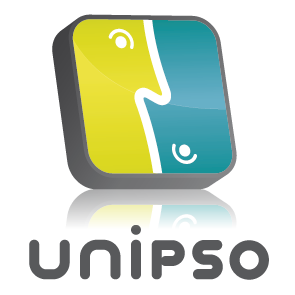 Période transitoire
Formule de calcul inchangée sauf qu’on intègre formellement l’indexation
Taux d’indexation passe de 2,27% à 2,89% (NGW – sera fixé par Arrêté du Gouvernement)
Indexation prévue en 2020 (formule actuelle du Décret APE)
Plafond reste (NGW: toujours 1,5X valeur moyenne du secteur)
NM: 3.690 employeurs – 172 concernés
Cumul avec d’autres aides: on retrouve la formulation actuelle du Décret APE/tjs possible avec contrat d’insertion
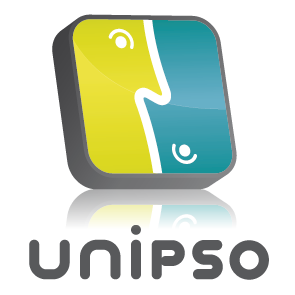 Période transitoire
Nouveauté: création d’un « buffer » (fonds)
Pour corriger le calcul de certains projets
Si formule menace la continuité d’un « projet indispensable à la société »
Financés par employeurs qui ont décision à durée déterminée
Subventions nouveau calcul réduites de 20% à l’échéance de la période de validité actuelle proportionnellement à la part des points DD
A terme, 31Mios € récupérés 
Modalités à déterminer par AGW
Convention enseignement: pas concernée
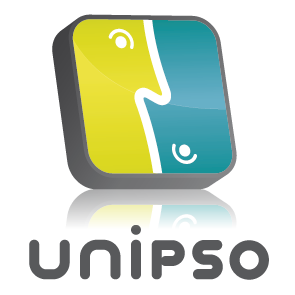 Période transitoire
Volume emploi à maintenir: addition du nombre d’ETP minimum dans la ou les décisions en vigueur au 31 décembre 2018
Sur base du régime de travail
L’addition des régimes de travail de ces travailleurs >= au nombre d’ETP minimum
Si nombre ETP réduit de +10% diminution proportionnelle de l’aide (pour les « durée déterminée » % plus élevé (AGW))
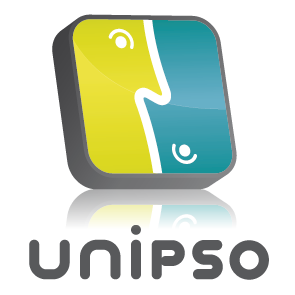 Période transitoire
Si, au 1er janvier 2019, addition des régimes de travail subventionnés < nbre minimum ETP: employeur peut engager DEI

En cas de départ définitif d’un travailleur « subventionné »: possibilité d’engager des DEI 1 jour tjs possible (comme dans 1ère lecture)

Quid du remplacement temporaire (possible mis pas clair dans le texte)?

Quid du délai d’engagement?
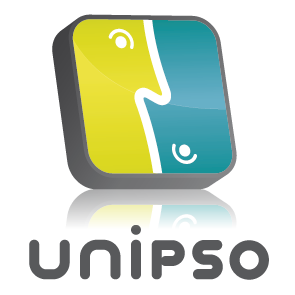 Période transitoire
Clarification: 

 APE < ou = coût effectivement supporté par l’employeur
APE + ensemble autres subventions < ou = coût effectif
Cumul APE + contrat d’insertion possible
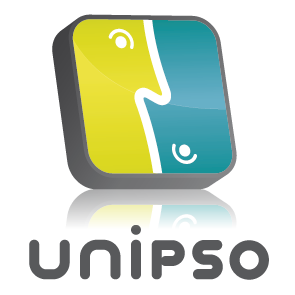 Période transitoire
Procédure transitoire: 

 Pour les demande en cours (ancienne procédure)
Pour les procédures de sanction en cours (nouvelle procédure)
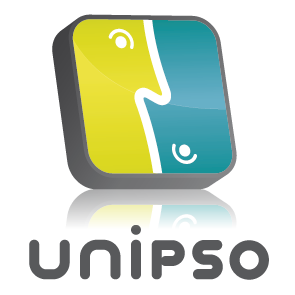 Transfert ministres fonctionnels
Au 1er janvier 2021 pour tous les bénéficiaires

Anticipation possible au 1er janvier 2020 pour « tout ou partie des bénéficiaires » si nouveau régime d’aides est prêt (et intègre les balises)
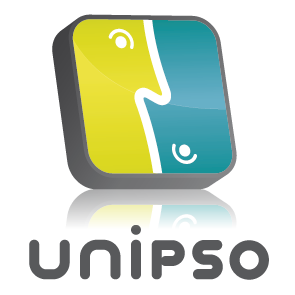 Transfert ministres fonctionnels
Méthodologie:
 GW: 
Chaque ministre a reçu liste complète des employeurs
Liste définitive: approbation GW – concertation
FWB:
Rencontre avec Ministre-Président mais pas de liste
GW+FWB:
Transferts budgétaires inscrits dans le décret budgétaire de 2021 (sauf si anticipation)
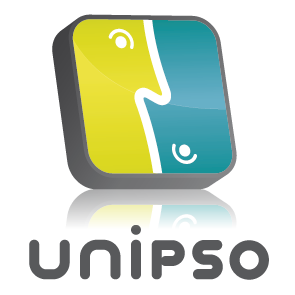 Transfert ministres fonctionnels
Véhicule juridique:
 GW:  futures subventions reposent:

  Sur un décret propre à chaque transfert:
Soit nouveau décret (reprenant dispo de l’APD + balises)
Soit nouveau décret avec nouveau régime d’aides
Soit un décret existant (refinancer une politique existante) 

 Sur un cadre décrétal commun à l’ensemble des transferts (décret-cadre)
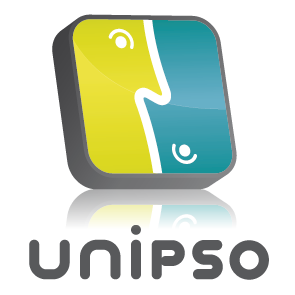 Transfert ministres fonctionnels
Véhicule juridique:
 FWB:  futures subventions reposent:
 Accord de coopération et, le cas échéant, des conventions particulières
 Pas de transfert des enveloppes budgétaires  FOREM liquidera directement un montant au Ministère de la FWB
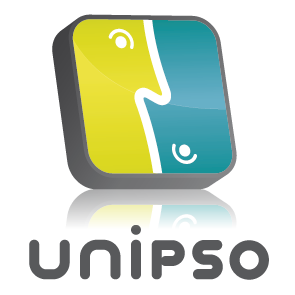 Transfert ministres fonctionnels
Balises obligatoires (uniquement GW?):
1° la publication par le Gouvernement d’un cadastre annuel des bénéficiaires ;
2° la publication du logo officiel de la Wallonie sur les outils de communication du bénéficiaire ;
3° la répartition progressive, incluant un phasage, de l’enveloppe fonctionnelle correspondante aux subventions octroyées sur base de critères objectifs;
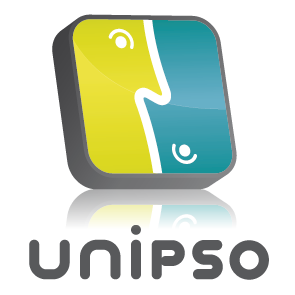 Transfert ministres fonctionnels
4° l’octroi des aides à durée déterminée ou, moyennant une évaluation régulière, à durée indéterminée ;
 5° l’affectation des aides à des fins d’utilité publique, les activités réalisées par leurs bénéficiaires devant répondre à des besoins de société ;
6° l’absence de but lucratif des activités subventionnées ;
7° la subvention exclusive de la rémunération de travailleurs
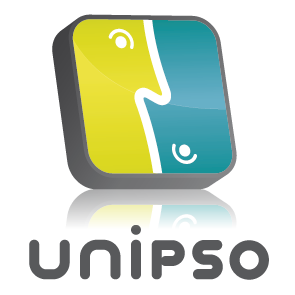 Transfert ministres fonctionnels
Balises non obligatoires:
Evaluation orientée résultats par le Ministre fonctionnel sur base de critères objectifs

Critères objectifs permettant une répartition géographique pertinente des subventions

Répartition des subventions tenant compte de l’« intérêt wallon »
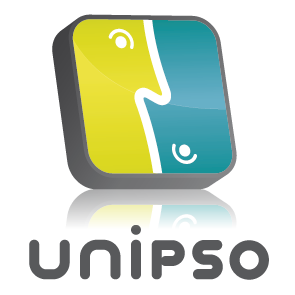